10 ежегодная научно-практическая конференция«ЛОМОНОСОВА ДОСТОЙНЫЕ ПОТОМКИ»,посвящённая 300-летию со дня рождения М.В.Ломоносова
Обрядовые полотенца в традиционной культуре Русского Севера 
(на примере полотенец Архангельской и Вологодской областей)
Работа  ученицы 11 А класса Куртяник Анастасии Ярославовны;
Научный руководитель:  Пичугина Наталья 
Валентиновна, учитель русского языка
и  литературы высшей квалификационной категории МОУ «СОШ №23», г. Северодвинск
Цели и задачи исследования
Цель исследования – изучение и анализ использования ритуального полотенца в традиционной культуре Русского Севера
Задачи:
1. рассмотреть обрядовую роль полотенец в традиционной культуре Русского Севера;
2. проанализировать орнаментальные мотивы северной вышивки;
3. выявить особенности народной вышивки Русского Севера
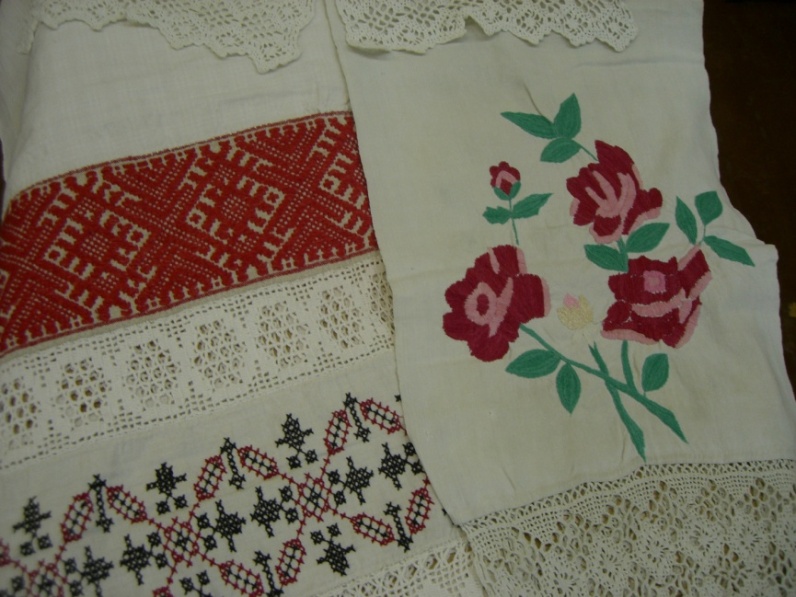 Актуальность проблемы
Важность и актуальность данного исследования заключается в том, что полотенце на протяжении многих столетий остаётся обязательным атрибутом в проведении праздников, обрядов; оно является необходимым элементом крестьянского быта. Считаю данную тему интересной, познавательной, современной, необходимой для изучения культуры родного края.
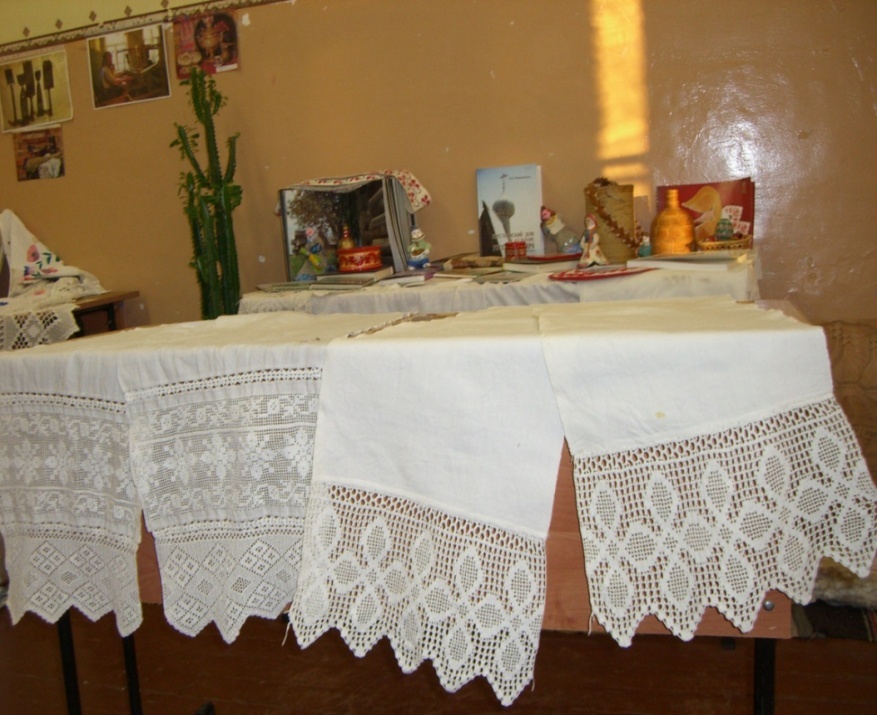 Фото из этнографического уголка
кабинета русского языка и литературы
МОУ «СОШ №23»
Степень научной разработанности проблемы
К изучению традиций, связанных с использованием ритуального полотенца в России, а также его функций и эстетической значимости обращались известные учёные:
     Б.А.Рыбаков
      В.В.Стасов
      А.Н.Афанасьев
      Г.С.Маслова и др.
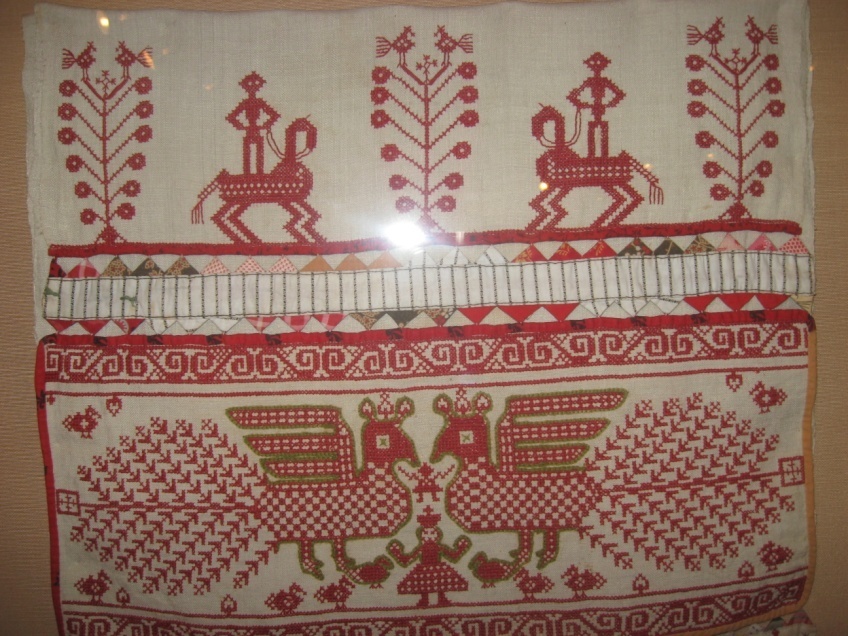 Методы исследования
Намеченная в работе проблематика потребовала особого внимания к методам исследования.
Использовались следующие методы:
-интеграционный;
- исторический метод;
- метод научной объективности;
- метод личностного подхода;
- логический метод
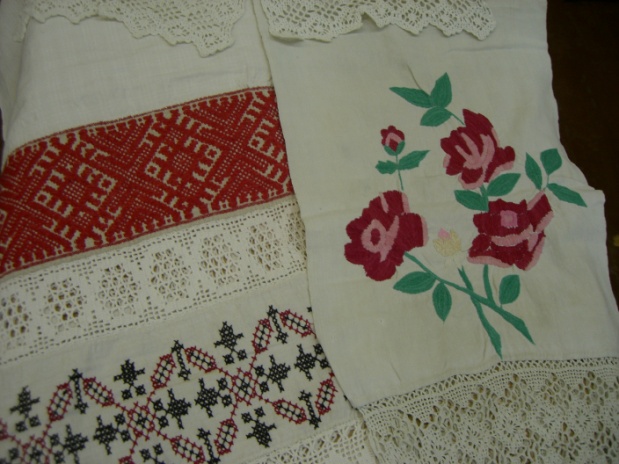 Что такое РУШНИК?
В словаре М.Фасмера «РУШИТЬ – ЗНАЧИТ «ЛОМАТЬ, РВАТЬ», значит, рушник – оторванный кусок ткани, отрез;
Исследователь, академик Б.Рыбаков говорит, что «рушник – изделие глубоко символичное, многозначное. Он по праву считается символическим напоминанием о связи человека с его родом, предками»
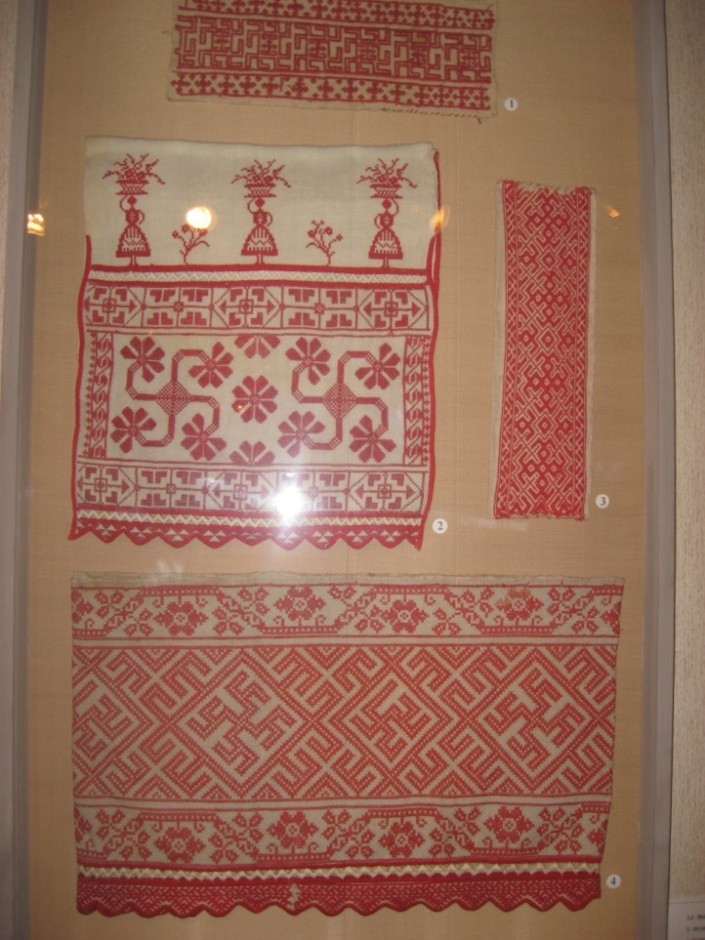 Фото. Музей народной 
культуры, Тарнога,
Вологодская область
Полотенца для родильных и крестильных обрядов
Такие полотенца несли огромную смысловую нагрузку:
    младенец появлялся на свет и его заворачивали в полотенце, которое служило символическим оберегом от трудностей жизни.
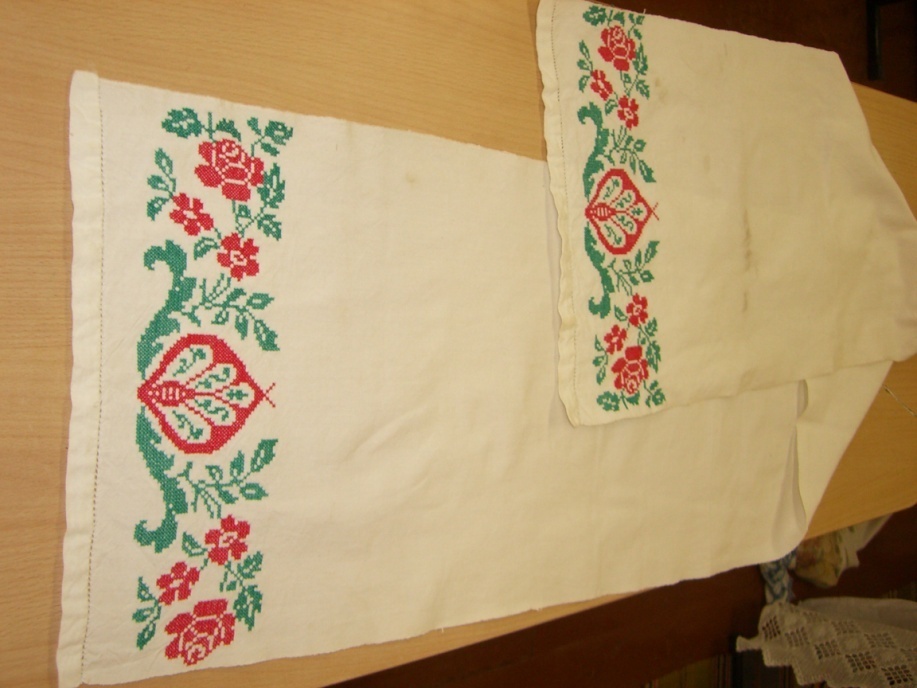 Полотенце многоцелевого назначения
Каргополье, середина 20-го века
СВАДЕБНЫЕ ПОЛОТЕНЦА
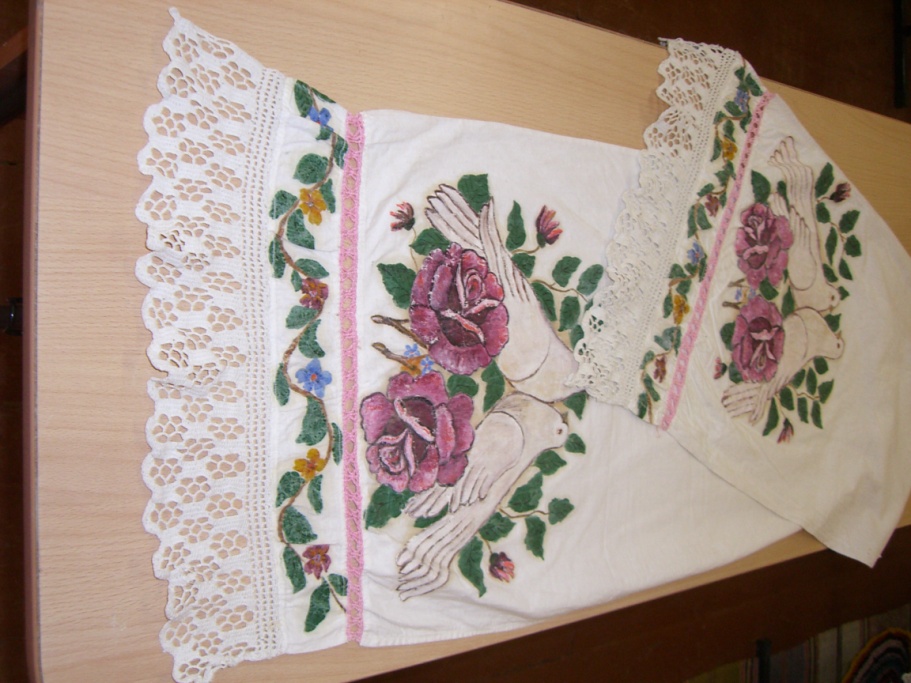 Полотенце привезено из Тарногского  района Вологодской области
(30-е годы 20-го века)
Полотенце привезено из Плесецкого  района Архангельской области
(середина 20-го века)
Полотенца для обрядов периода сбора урожая
Как правило, такие полотенца украшены традиционной для Русского Севера вышивкой – КРАСНЫМ ПО БЕЛОМУ.
Вышитые символы – РОМБЫ, ГЕОМЕТРИЧЕСКИЙ ОРНАМЕНТ, СВАСТИКА, ФИГУРА БОГИНИ-БЕРЕГИНИ МАКОШЬ – говорят о том, что полотенце предназначалось для обрядов осеннего сбора урожая.
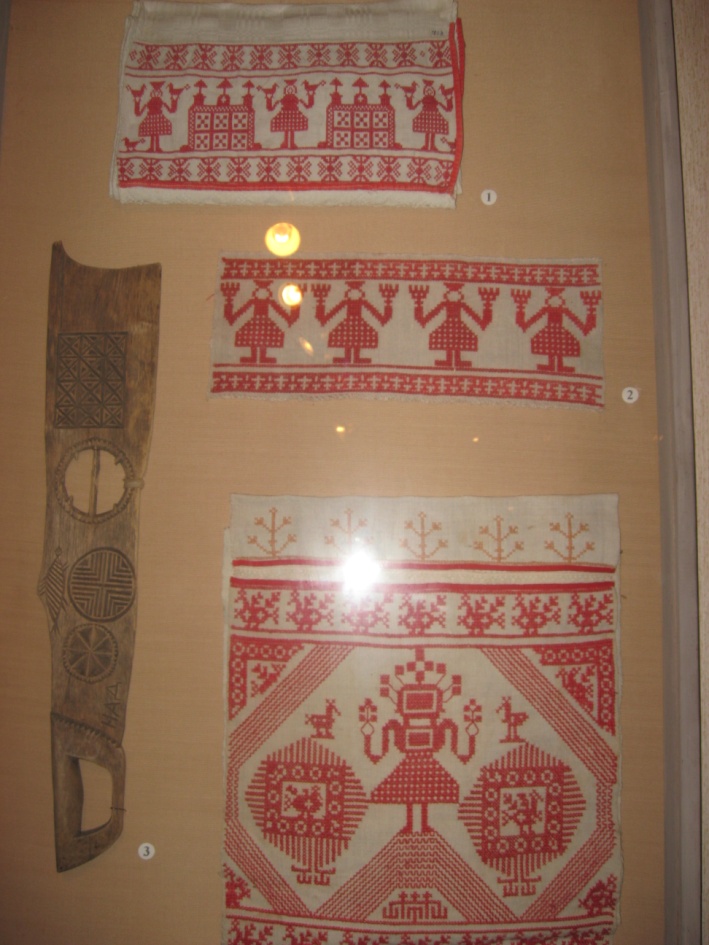 Фото. Музей народной культуры.
Тарногский Городок, Вологодская
область
Обрядовая роль полотенца - рушника
1. РУШНИК – непременный атрибут всех народных праздников, обрядов;
2. РУШНИК  - олицетворение человеческой жизни, символ судьбы, космического пространства;
3. РУШНИК – украшение северной избы, церкви, часовни;
4. РУШНИК – знаменитый символ  русского гостеприимства
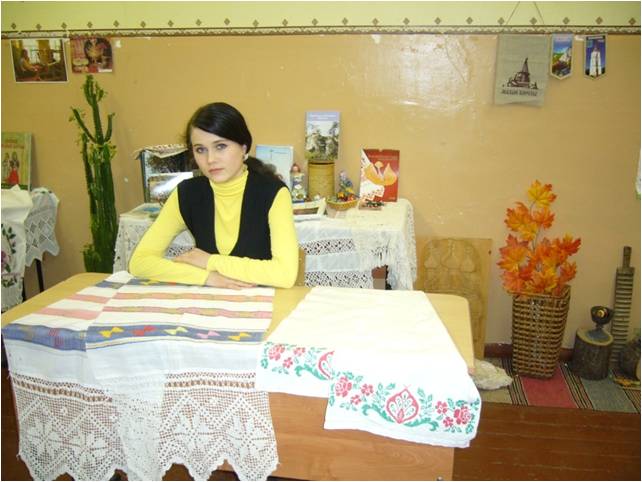 Орнаментальные мотивы северной вышивки
1.    Начало изучению орнамента русской народной вышивки положил В.В.Стасов, отыскавший финские и иракские  влияния  в вышивке;
   2. Ф.И.Буслаев усмотрел азиатское, позднеримское, византийское, германское влияния;
    3. Исследователь В.А.Городцов увидел дако-сарматские элементы;
    4. Этнограф Е.Н.Клетнёва возвела русские узоры на ткани к «великой культуре Востока».
     ОРНАМЕНТАЛЬНЫЕ МОТИВЫ НА ТКАНИ У СЕВЕРНЫХ НАРОДОВ ВЫПОЛНЯЛИ ФУНКЦИИ МАГИЧЕСКИХ ОБЕРЕГОВ ОТ ЗЛЫХ ДУХОВ
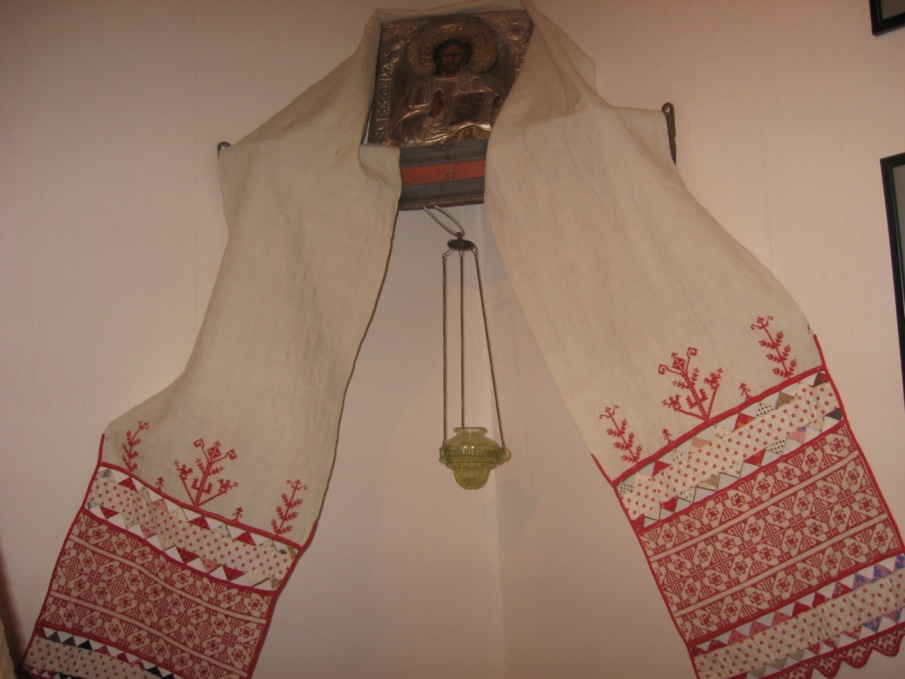 Таким образом оформляли Красный угол
в северном доме (музей г.Тотьма, 
Вологодская обл.)
Мотивы северной вышивки
Зооморфные мотивы
Растительные мотивы
Геометрические мотивы
Культовые (встречаются редко)
Бытовые (встречаются редко)
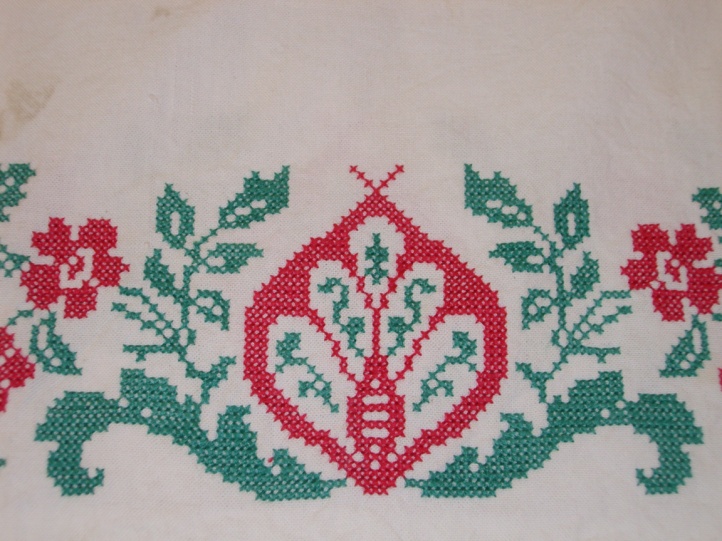 Растительный орнамент на  полотенце Каргополья
Путешествуя по музеям Архангельской и Вологодской областей
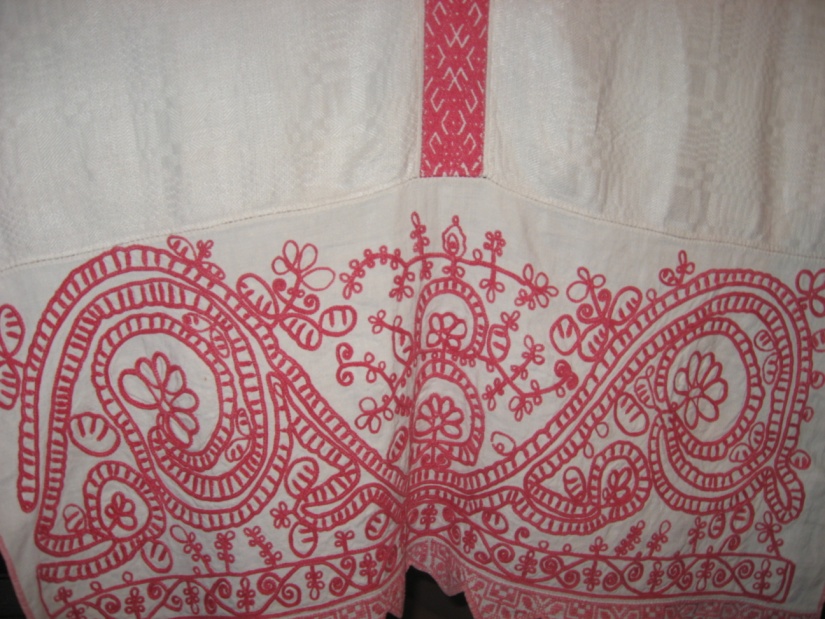 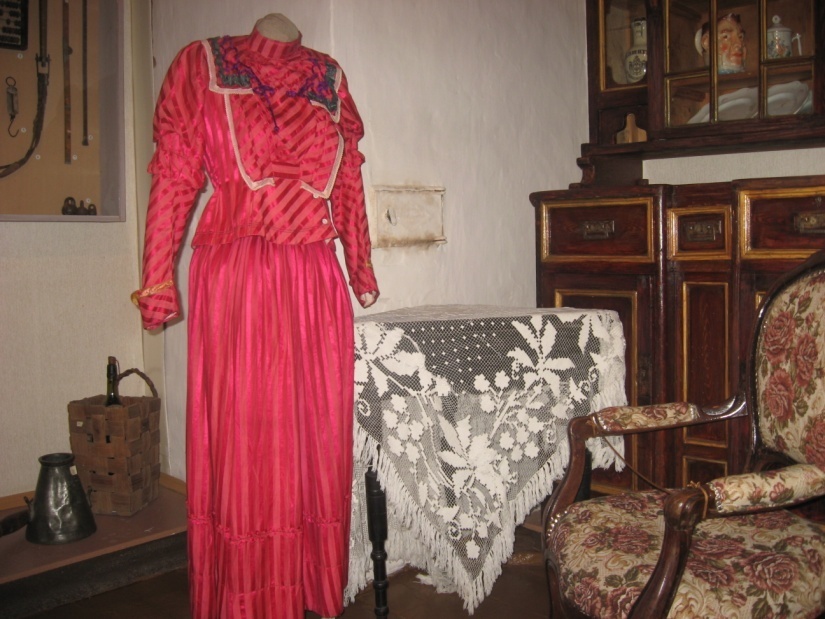 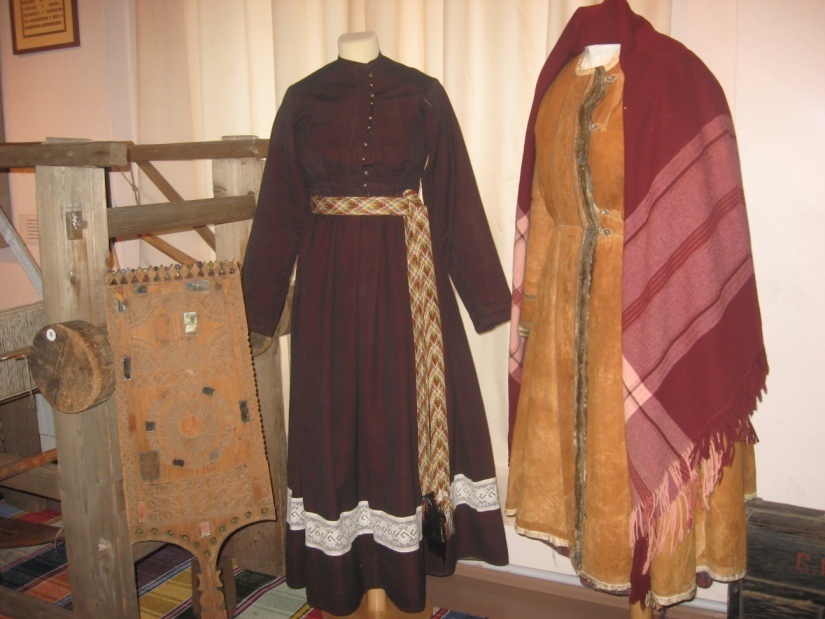 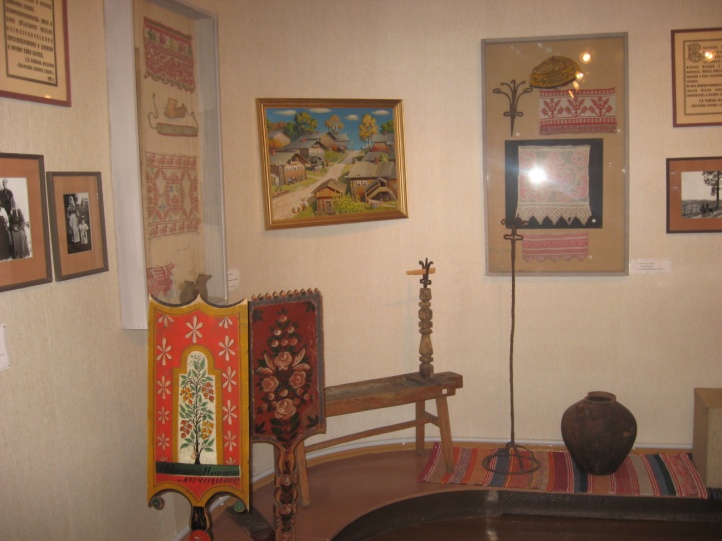 Заключение
Обрядовое полотенце– единственный ритуальный предмет из языческого прошлого, который без перерыва традиции используется в народном быту по своему прямому назначению – защищать святые углы, божницы, дверные и оконные проёмы. До сих пор оно используется при встрече дорогих гостей, в свадебных обрядах, на праздниках и похоронах.
Список литературы
1. Блинова  Т. Рушники – наше языческое прошлое, 2002, Народное творчество, №7
2. Бломквист Е.Э. Полотенце в русском быту. Путеводитель по Русскому музею, Л., 1984
3. Горбунова Р.В. Русь – синеокая страна, 2007, №25
4. Голубкова О.В. Образ богини – Матери в традиционной культуре Русского Севера, Петрозаводск, 2003
5. Кожевникова Л. Ткачество Кокшеньги, Вологда, 1962
6. Маслова Г.С. Бытовые сюжеты в русской народной вышивке, Советская этнография, 1970, №6
7. Рыбаков Б.А. Язычество древних славян, М., 1981
8. Фасмер М. Этимологический словарь русского языка, СПб, 1996